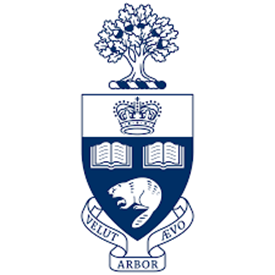 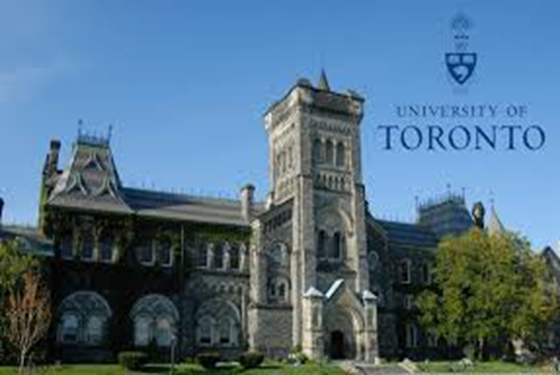 Dr. Hythem Al-Sum
Consultant Obstetrics, ICU, MFM
MNGHA
KAMC-RD
Diabetes in Pregnancy
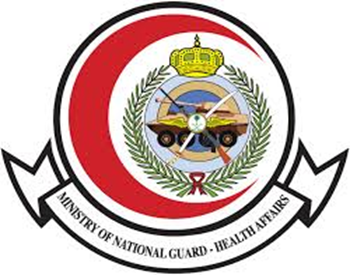 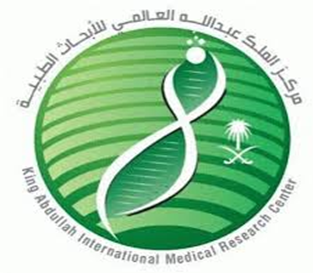 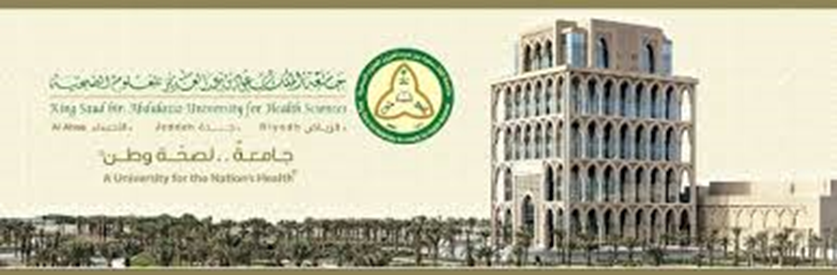 Incidence and Classification
Prevalence increased in the last 20 years
GDM is 3 to 8 %
Pregestational DM is 1 %
GDM is 90% and Pregestational DM is 10%
Progressive insulin resistance state
HPL, progesterone, prolactin, cortisol, TNF


White’s classification
Maternal complicatios
Obstetric: (Polyhydramnios, Preeclampsia, Infections, Cesarean delivery, Genital trauma)
Diabetic emergencies: (Hypoglycemia, DKA
End-organ injury: (cardiac, renal, ophthalmic, peripheral vascular)
Neurologic: (peripheral neuropathy, gastrointestinal disturbance)
Fetal and Neonatal Complications
Macrosomia
Delayed organ maturity
Congenital defects (cardiovascular, NTD..)
Fetal compromise (IUGR, IUFD..)
Diagnosis
Screening between 24 and 28 weeks of gestation

GCT

In the first antenatal visit in high risk population

GTT
Management
Diabetic team 
Euglycemia:
FBS < 95 mg/dL
1 hour PP < 140 mg/dL
2 hours PP < 120 mg/dL
Diet:
80 to 120% of IBW: 30 kcal/kg
< 80% of IBW: 35 to 40 kcal/kg
120 to 150% of IBW: 24 kcal/kg
Therapy
Oral hypoglycemics

Insulin is the gold standard
Dose calculation

Exercise
Antepartum Mx
In pregestational or GDM  before 20 weeks:
1st trimester dating US
Obstetric detailed anatomy scan
Fetal echocardiogram
MSAFP at 16 to 20 weeks
Maternal renal, cardiac, and ophthalmic functions must be evaluated and monitored
HbA1c
Regular fetal monitoring for macrosomia and IUGR
Serial fetal testing in GDM on diet and in GDM on insulin
C.S. for large fetuses (> 4.25 to 4.5 kg)
Intrapartum Mx
Maternal euglycemia during labor

Continuous regular insulin infusion

Maintain BG between 80 and 120 mg/dL

Continuous fetal heart rate monitoring
Postpartum Mx
Insulin requirements
Restart on 2/3 the pre-pregnancy dose 
GDM usually does not need insulin pp
Check FBS at 6 to 12 weeks
Diet
Sterilization
Thank you!